دانلود پاورپوینت تحلیل شبکه ای ANP
برای دانلود کلیک کنید
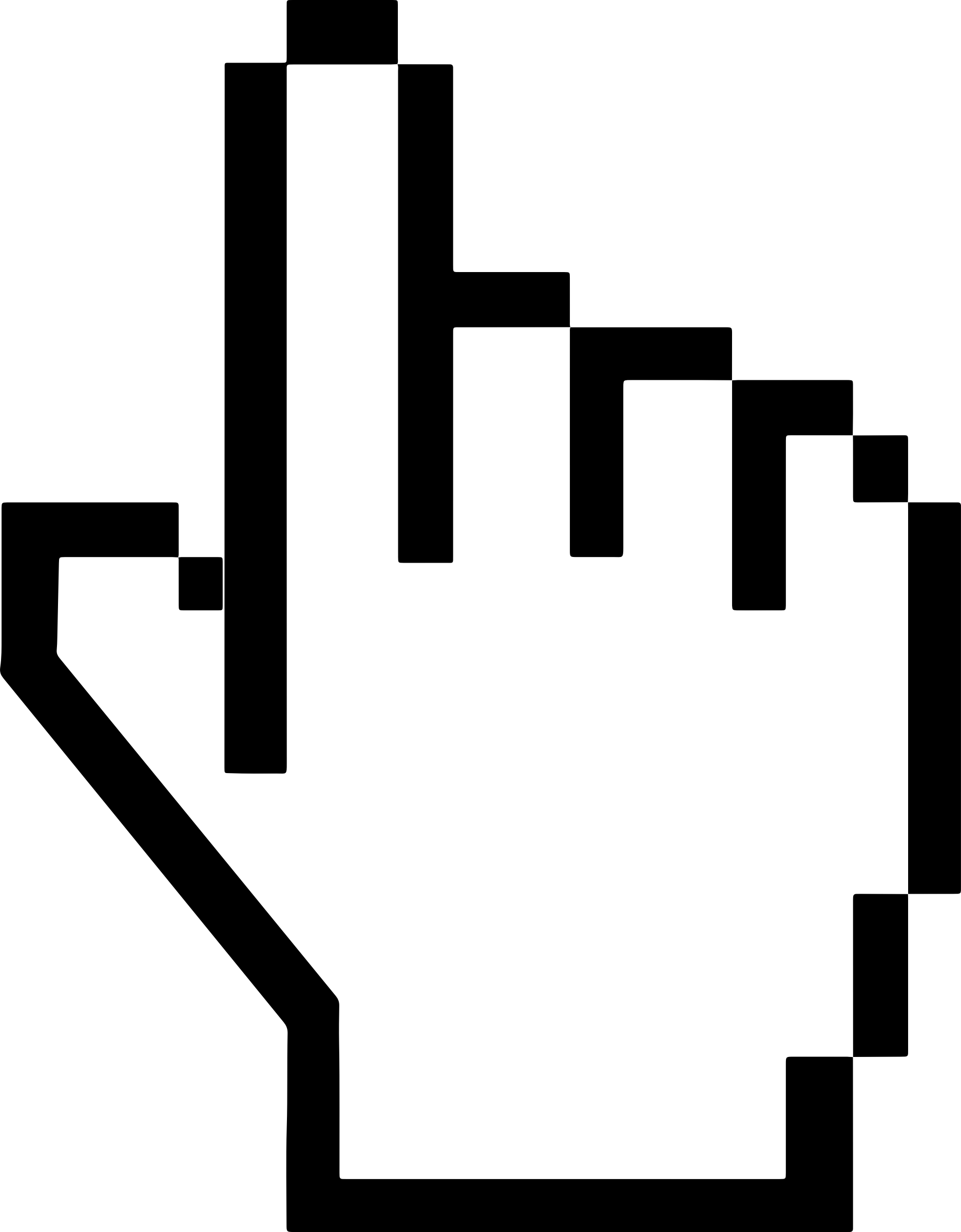 www.myindustry.ir/doc
مرکز دانلود فایلهای مدیریتی
تصاویری از اسلایدهای پاورپوینت اصلی
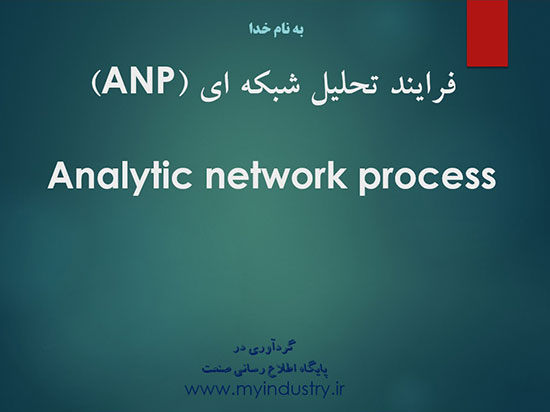 برای دانلود کلیک کنید
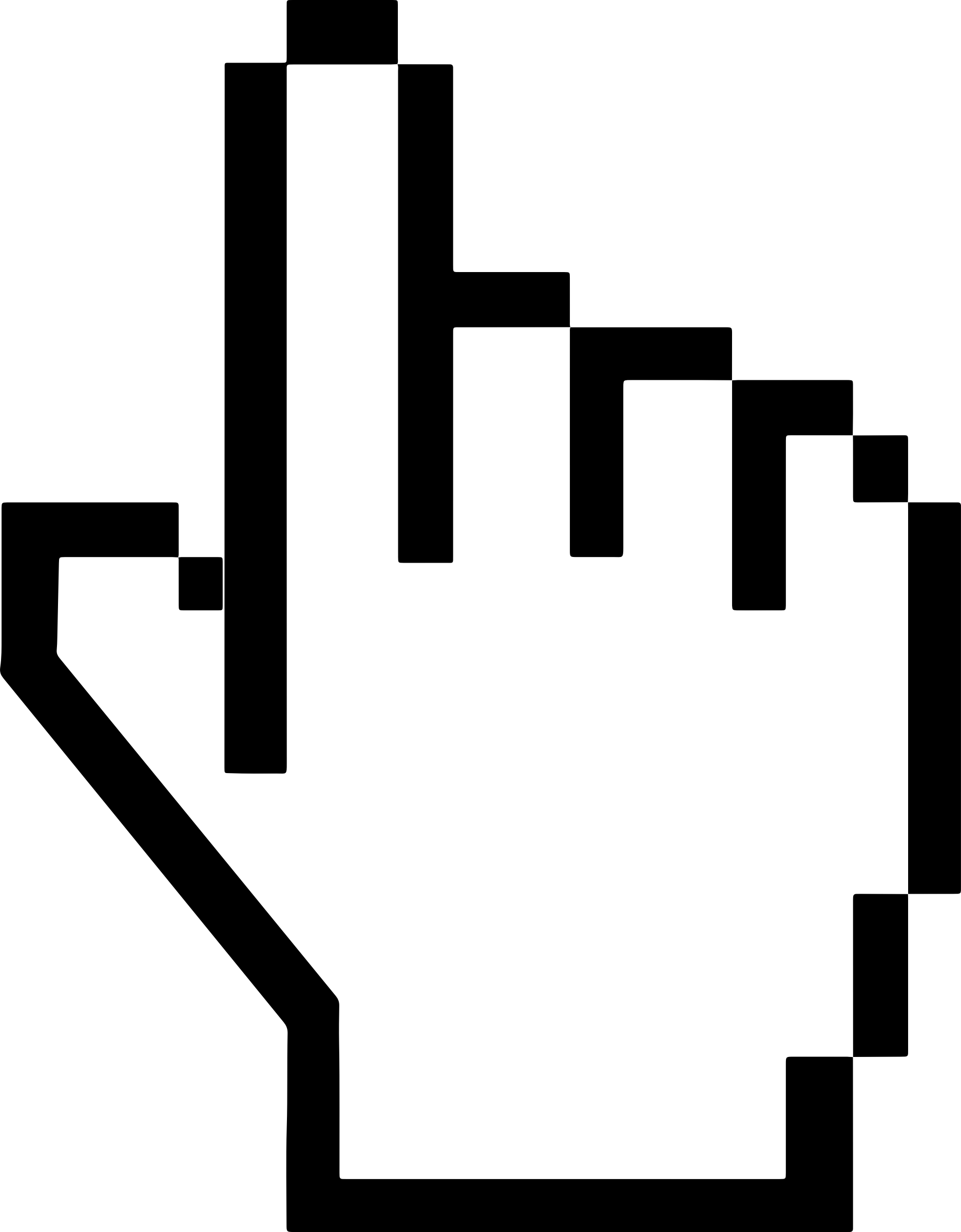 www.myindustry.ir/doc
مرکز دانلود فایلهای مدیریتی
تصاویری از اسلایدهای پاورپوینت اصلی
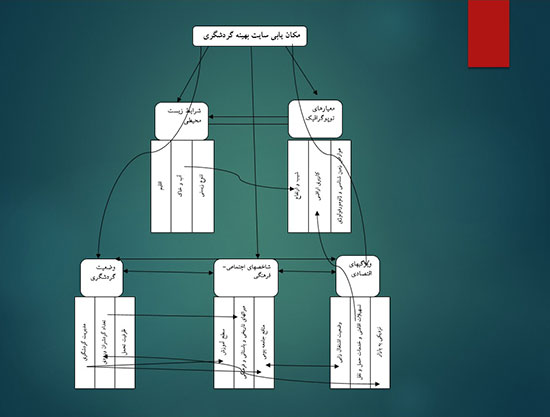 برای دانلود کلیک کنید
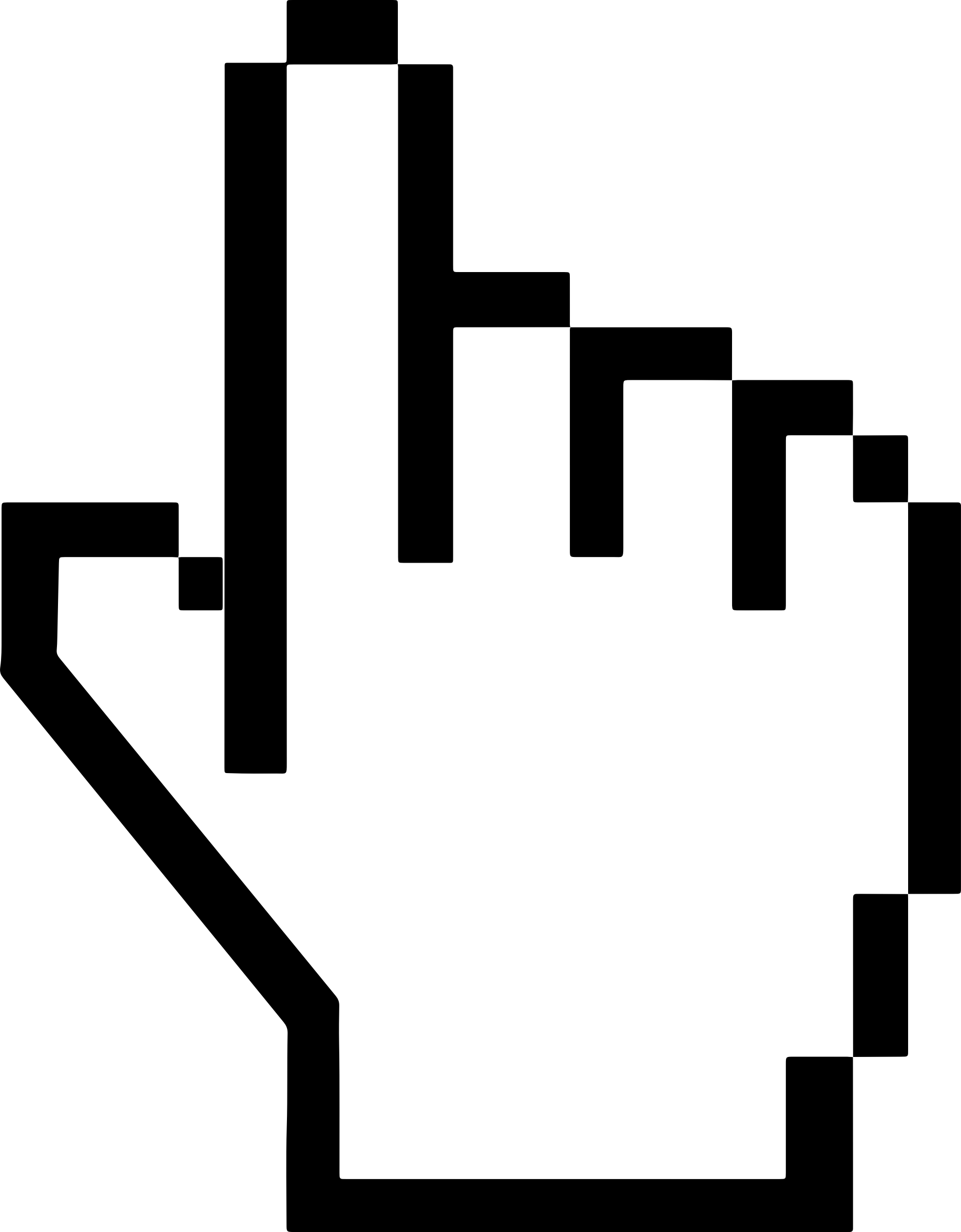 www.myindustry.ir/doc
مرکز دانلود فایلهای مدیریتی
پاورپوینت آشنایی با فرآیند تحلیل شبکه ای ANP که به توضیح این روش یعنی Analytic network process  که به عنوان یکی روش های تصمیم گیری چند معیاره می پردازد شما می توانید با دانلود نسخه کامل «پاورپوینت تحلیل شبکه ای» یک پرزنتیشن کامل در این زمینه را دریافت کنید و برای پروژه دانشجویی، یادگیری و آموزش و ... از آن استفاده کنید
برای دانلود کلیک کنید
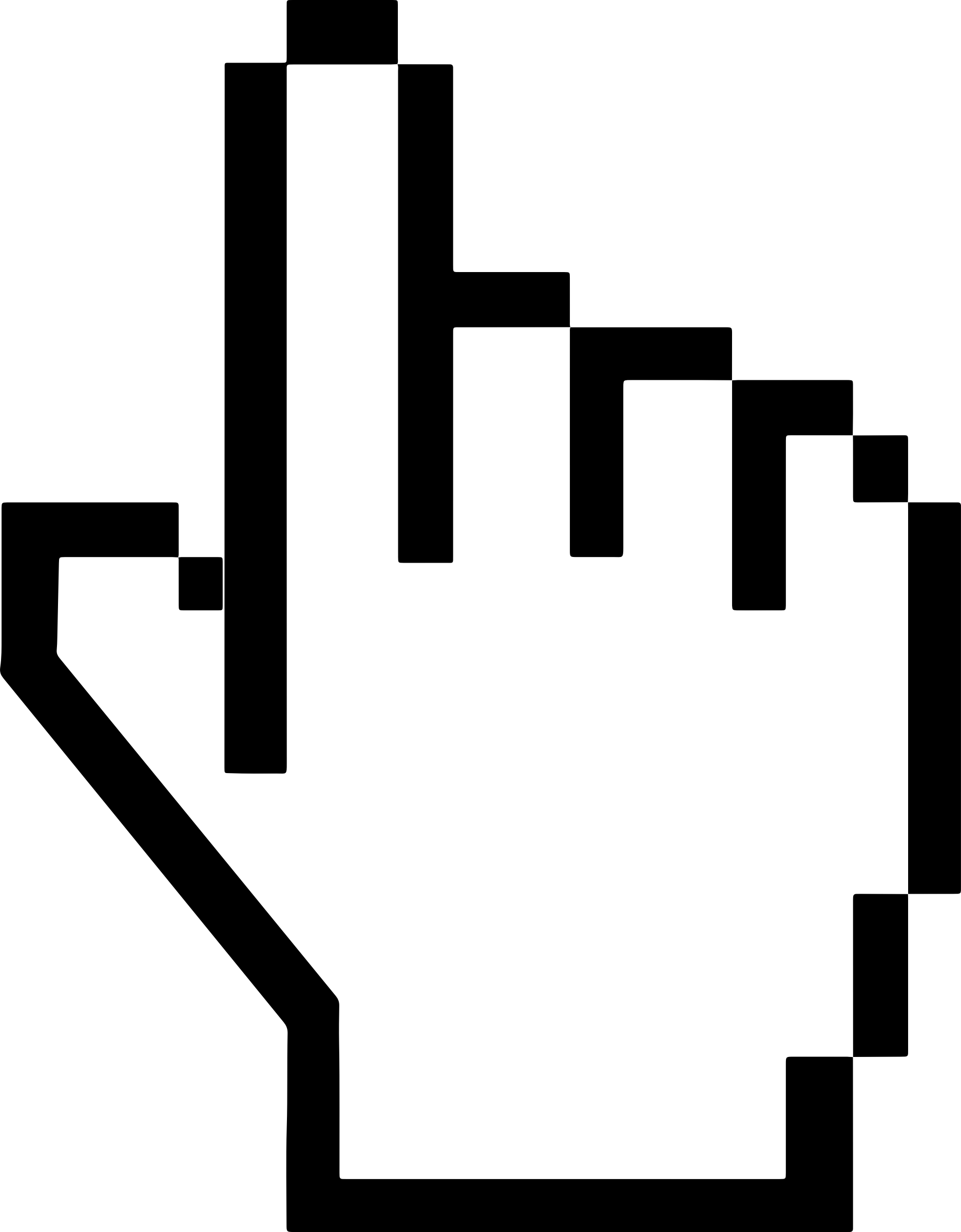 www.myindustry.ir/doc
مرکز دانلود فایلهای مدیریتی